Γυναικείο Ποδόσφαιρο
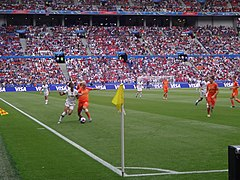 Τι είναι ?
Το ποδόσφαιρο ομοσπονδίας γυναικών , ευρύτερα γνωστό απλά ως γυναικείο ποδόσφαιρο [a] είναι ένα ομαδικό άθλημα του ομοσπονδιακού ποδοσφαίρου όταν παίζεται μόνο από γυναίκες . Παίζεται σε επαγγελματικό επίπεδο σε πολλές χώρες και συμμετέχουν 176 εθνικές ομάδες διεθνώς. Η ιστορία του γυναικείου ποδοσφαίρου έχει δει διοργανώσεις να ξεκινούν τόσο σε εθνικό όσο και σε διεθνές επίπεδο.
Αφού εμφανίστηκε η «πρώτη χρυσή εποχή» του γυναικείου ποδοσφαίρου στο Ηνωμένο Βασίλειο τη δεκαετία του 1920, με έναν αγώνα να προσελκύει περισσότερους από 50.000 θεατές,  η Ποδοσφαιρική Ομοσπονδία θέσπισε μια απαγόρευση από το 1921 έως το 1970 στην Αγγλία που απαγόρευσε το γυναικείο ποδόσφαιρο για λόγους που χρησιμοποιήθηκαν. από τους συλλόγους μέλη του. Σε πολλά άλλα έθνη, οι γυναίκες ποδοσφαιριστές αντιμετώπισαν παρόμοια εχθρική μεταχείριση και απαγορεύσεις από ανδροκρατούμενες οργανώσεις.
Στη δεκαετία του 1970, τα διεθνή τουρνουά ποδοσφαίρου γυναικών ήταν εξαιρετικά δημοφιλή  και ιδρύθηκε το αρχαιότερο σωζόμενο ηπειρωτικό πρωτάθλημα, το Ασιατικό Κύπελλο Γυναικών . Ωστόσο, η FIFA δεν επέτρεψε σε μια γυναίκα ούτε να μιλήσει στο Συνέδριο της FIFA μέχρι το 1986 (Ellen Wille). Το Παγκόσμιο Κύπελλο Γυναικών της FIFA πραγματοποιήθηκε για πρώτη φορά στην Κίνα το 1991 και έχει γίνει ένα σημαντικό τηλεοπτικό γεγονός σε πολλές χώρες.
Ιστορία
Οι γυναίκες μπορεί να έπαιζαν ποδόσφαιρο για όσο διάστημα υπήρχε το παιχνίδι. Τα στοιχεία δείχνουν ότι ένα παρόμοιο παιχνίδι ( cuju ) παιζόταν από γυναίκες κατά τη διάρκεια της δυναστείας των Χαν (25–220 μ.Χ.). Δύο γυναικείες φιγούρες απεικονίζονται σε τοιχογραφίες της δυναστείας Χαν, να παίζουν τον Τσου Τσου. Υπάρχουν πολλές απόψεις σχετικά με την ακρίβεια των ημερομηνιών, οι παλαιότερες εκτιμήσεις στο 5000 π.Χ. [13] Οι αναφορές ενός ετήσιου αγώνα που παίζεται στο Midlothian της Σκωτίας αναφέρονται ήδη από τη δεκαετία του 1790. Το 1863, τα κυβερνητικά όργανα του ποδοσφαίρου εισήγαγαν τυποποιημένους κανόνες για την απαγόρευση της βίας στο γήπεδο, καθιστώντας το κοινωνικά αποδεκτό για τις γυναίκες να παίζουν.
Ακόμα
Ο πρώτος αγώνας διεθνούς χαρακτήρα έλαβε χώρα το 1881 στο Hibernian Park στο Εδιμβούργο , [17] μέρος μιας περιοδείας από ομάδες της Σκωτίας και της Αγγλίας. [1] [2] Η Ποδοσφαιρική Ομοσπονδία της Σκωτίας κατέγραψε έναν αγώνα γυναικών το 1892. [14]

Το British Ladies' Football Club ιδρύθηκε από την ακτιβίστρια Nettie Honeyball στην Αγγλία το 1894. Η Honeyball και άλλοι σαν αυτήν άνοιξαν το δρόμο για το γυναικείο ποδόσφαιρο. [18] Ωστόσο, το παιχνίδι των γυναικών αποδοκιμάστηκε από τις βρετανικές ποδοσφαιρικές ομοσπονδίες και συνεχίστηκε χωρίς την υποστήριξή τους. Έχει προταθεί ότι αυτό υποκινήθηκε από μια αντιληπτή απειλή για την «αρρενωπότητα» του παιχνιδιού.
Το Κύπελλο των Munitionettes
Τον Αύγουστο του 1917, ξεκίνησε ένα τουρνουά για γυναίκες εργάτες πυρομαχικών στη βορειοανατολική Αγγλία. Με επίσημο τίτλο "Tyne Wear & Tees Alfred Wood Munition Girls Cup", ήταν επίσης γνωστό ως "The Munitionettes' Cup". [20] Οι πρώτοι νικητές του τροπαίου ήταν οι Blyth Spartans , οι οποίοι νίκησαν τον Bolckow Vaughan με 5–0 σε μια επαναληπτική τελική ισοπαλία στο Middlesbrough στις 18 Μαΐου 1918 μπροστά σε πλήθος 22.000 ατόμων. [21] Το τουρνουά διεξήχθη για δεύτερη χρονιά τη σεζόν 1918–19, με νικητές οι κυρίες του ναυπηγείου Palmer's στο Jarrow , οι οποίες νίκησαν τον Christopher Brown's του Hartlepool με 1–0 στο St James'στις 22 Μαρτίου 1919. [22]
Την εποχή του Πρώτου Παγκοσμίου Πολέμου , η απασχόληση στη βαριά βιομηχανία ώθησε την ανάπτυξη του παιχνιδιού, όπως είχε κάνει για τους άνδρες πενήντα χρόνια νωρίτερα. Μια ομάδα από την Αγγλία έπαιξε μια ομάδα από την Ιρλανδία την Boxing Day 1917 μπροστά σε ένα πλήθος 20.000 θεατών. [23] Η ιρλανδική πλευρά αυτού δραματοποιήθηκε στο έργο Rough Girls το 2021. [24] Ο Dick, Kerr Ladies FC του Preston, England έπαιξε στους πρώτους διεθνείς αγώνες γυναικών το 1920, [ απαιτείται διευκρίνιση ] εναντίον μιας ομάδας από το Παρίσι, Η Γαλλία, τον Απρίλιο, και αποτελούσε επίσης το μεγαλύτερο μέρος της ομάδας της Αγγλίας εναντίον μιας Σκωτίας Ladies XI το 1920, κερδίζοντας με 22-0.
Απαγόρευση της FA (1921–1970)
Παρά το γεγονός ότι ήταν πιο δημοφιλές από ορισμένες διοργανώσεις ανδρικού ποδοσφαίρου (ένας αγώνας είδε 53.000 κόσμο), [25] το γυναικείο ποδόσφαιρο στην Αγγλία σταμάτησε τον Δεκέμβριο του 1921 όταν η Ποδοσφαιρική Ομοσπονδία απαγόρευσε την αναπαραγωγή του παιχνιδιού στα γήπεδα των μελών της Ένωσης, σύμφωνα με την FA ότι «το παιχνίδι του ποδοσφαίρου είναι αρκετά ακατάλληλο για γυναίκες και δεν πρέπει να ενθαρρύνεται». [26] [27]
Παίκτες και συγγραφείς ποδοσφαίρου έχουν υποστηρίξει ότι αυτή η απαγόρευση οφειλόταν στον φθόνο του μεγάλου κόσμου που προσέλκυαν οι γυναικείες αγώνες, [28] και επειδή η FA δεν είχε κανέναν έλεγχο στα χρήματα που έβγαζαν από το γυναικείο παιχνίδι. [27] Ο Ντικ, η παίκτρια των Kerr Ladies Alice Barlow είπε, "θα μπορούσαμε να το βάλουμε κάτω στη ζήλια. Ήμασταν πιο δημοφιλείς από τους άνδρες και οι μεγαλύτερες πύλες μας ήταν για φιλανθρωπικούς σκοπούς." [28]
Σε άλλες χώρες, το γυναικείο ποδόσφαιρο αποδυναμώθηκε περαιτέρω από τις εθνικές απαγορεύσεις [6] που συχνά έμοιαζαν με τα μέτρα της αγγλικής FA. Η Γερμανική Ποδοσφαιρική Ομοσπονδία απαγόρευσε το γυναικείο ποδόσφαιρο από το 1955 έως το 1970. [29] Στη Βραζιλία, το καθεστώς Βάργκας και η στρατιωτική δικτατορία απαγόρευσαν νομικά σε κορίτσια και γυναίκες να παίζουν ποδόσφαιρο από το 1941 έως το 1979. [30]
Παρά τις απαγορεύσεις, κάποιες γυναικείες ομάδες συνέχισαν να παίζουν. Η Αγγλική Γυναικεία Ποδοσφαιρική Ομοσπονδία (1921–1922) έπρεπε να παίξει μερικούς από τους αγώνες της σε γήπεδα ράγκμπι .
Τουρνουα
Το Challenge Cup της Αγγλικής Γυναικείας Ποδοσφαιρικής Ομοσπονδίας
Μετά την απαγόρευση της FA για τις γυναικείες ομάδες στις 5 Δεκεμβρίου 1921, ιδρύθηκε η αγγλική ομοσπονδία ποδοσφαίρου γυναικών , με 58 συνδεδεμένες ομάδες. [32] [33] [34] Ένα ασημένιο κύπελλο δωρίστηκε από τον πρώτο πρόεδρο της ένωσης, Len Bridgett. Συνολικά 23 ομάδες συμμετείχαν στον πρώτο διαγωνισμό την άνοιξη του 1922. Οι νικητές ήταν οι Stoke Ladies που κέρδισαν τις Doncaster και Bentley Ladies με 3–1 στις 24 Ιουνίου 1922. [35]

Το Πρωτάθλημα της Μεγάλης Βρετανίας και του Κόσμου
Το 1937, οι Dick, Kerr Ladies FC , οι οποίοι είχαν χάσει από τους Scotland's Rutherglen Ladies το 1923, αλλά συνέχισαν να ανακηρύσσονται ως "παγκόσμιοι πρωταθλητές", [36] [37] έπαιξαν το Edinburgh City Girls στο "Championship of Great Britain and the Κόσμος'. Ο Ντικ, Κερ κέρδισε τον διαγωνισμό με σκορ 5–1. Ο διαγωνισμός του 1939 ήταν μια πιο οργανωμένη υπόθεση και τα Edinburgh City Girls κέρδισαν τον Dick, Kerr με 5-2 στο Εδιμβούργο , μετά από την κατάρριψη 7-1 των Glasgow Ladies στο Falkirk για να κατακτήσουν τον τίτλο.
Η «αναβίωση» του γυναικείου παιχνιδιού
Η Αγγλική Ομοσπονδία Γυναικών ιδρύθηκε το 1969 (ως αποτέλεσμα του αυξημένου ενδιαφέροντος που προκλήθηκε από το Παγκόσμιο Κύπελλο του 1966 ). [39]
Η απαγόρευση στην Αγγλία διατηρήθηκε από την FA για σχεδόν πενήντα χρόνια, μέχρι τον Ιανουάριο του 1970. [5] Το επόμενο έτος, η UEFA συνέστησε ότι οι εθνικές ομοσπονδίες σε κάθε χώρα θα πρέπει να διαχειρίζονται το παιχνίδι των γυναικών. [40] [41] [39] Το 2002, η Lily Parr των Dick Kerr's Ladies ήταν η πρώτη γυναίκα που εισήχθη στο Εθνικό Μουσείο Ποδοσφαίρου Hall of Fame. Αργότερα τιμήθηκε με ένα άγαλμα μπροστά στο μουσείο. [42] Μόλις το 2008 (87 χρόνια αργότερα), η FA εξέδωσε μια συγγνώμη για την απαγόρευση των γυναικών από το παιχνίδι ποδοσφαίρου
Παγκόσμιο Πρωτάθλημα Γυναικών, 1970 και 1971
Το 1970 μια ιταλική γυναικεία ομοσπονδία ποδοσφαίρου, γνωστή ως Federazione Femminile Italiana Giuoco Calcio ή FFIGC , διεξήγαγε το Παγκόσμιο Κύπελλο Γυναικών του 1970 στην Ιταλία, με την υποστήριξη των ισχυρών οινοπαραγωγών Martini και Rossi, [8] και εντελώς χωρίς τη συμμετοχή της FIFA . [44] Αυτό το γεγονός παίχτηκε τουλάχιστον εν μέρει από συλλόγους. [45] Το Παγκόσμιο Κύπελλο Γυναικών του 1971 με εθνικές ομάδες φιλοξενήθηκε από το Μεξικό την επόμενη χρονιά. Ο τελικός, που κέρδισε η Δανία, παίχτηκε στο Estadio Azteca, η μεγαλύτερη αρένα σε ολόκληρη την Αμερική βόρεια της Διώρυγας του Παναμά εκείνη την εποχή, μπροστά σε πλήθη που υπολογίζονται σε 110.000 ή 112.500 παρευρισκόμενους.
Επαγγελματικότητα
Δείτε επίσης: Λίστα ποδοσφαιρικών συλλόγων ενώσεων γυναικών 
Κατά τη δεκαετία του 1970, η Ιταλία έγινε η πρώτη χώρα που εισήγαγε επαγγελματίες ποδοσφαιριστές γυναικών, με μερική απασχόληση. Η Ιταλία ήταν επίσης η πρώτη χώρα που εισήγαγε ξένους ποδοσφαιριστές από άλλες ευρωπαϊκές χώρες, γεγονός που ανέβασε το προφίλ του πρωταθλήματος. Οι παίκτες εκείνης της εποχής ήταν οι Susanne Augustesen (Δανία), Rose Reilly και Edna Neillis (Σκωτία), Anne O'Brien (Ιρλανδία) και Concepcion Sánchez Freire (Ισπανία). [47] Η Σουηδία ήταν η πρώτη που εισήγαγε ένα επαγγελματικό εγχώριο πρωτάθλημα γυναικών το 1988, το Damallsvenskan
Ασία και Ωκεανία
Το 1989, η Ιαπωνία έγινε η πρώτη χώρα που είχε ένα ημι-επαγγελματικό πρωτάθλημα ποδοσφαίρου γυναικών, το L. League – που εξακολουθεί να υπάρχει σήμερα ως Division 1 του Nadeshiko League . [49] [50] Το 2020, η Ιαπωνία ίδρυσε το πρώτο επαγγελματικό πρωτάθλημα γυναικών στην Ασία, το WE League , και ξεκίνησε από το φθινόπωρο του 2021. [51]
Στην Αυστραλία, η W-League ιδρύθηκε το 2008. [52]
Το 2015, η κινεζική Super League Γυναικών (CWSL) ξεκίνησε με μια συνδεδεμένη δεύτερη κατηγορία, την CWFL. [53] Προηγουμένως, η Κινεζική Πρέμιερ Λιγκ Ποδοσφαίρου Γυναικών ξεκίνησε το 1997 και εξελίχθηκε σε Σούπερ Λιγκ Γυναικών το 2004. Από το 2011 έως το 2014, το πρωτάθλημα ονομάστηκε Εθνική Λίγκα Ποδοσφαίρου Γυναικών.
Το Indian Women's League ξεκίνησε το 2016. Η χώρα διοργανώνει το κορυφαίο τουρνουά, το Πρωτάθλημα Ινδικού Γυναικείου Ποδοσφαίρου , από το 1991.
Βόρεια Αμερική
Το 1985, ιδρύθηκε η εθνική ομάδα ποδοσφαίρου των Ηνωμένων Πολιτειών . [55] Μετά το Παγκόσμιο Κύπελλο Γυναικών της FIFA του 1999 , το πρώτο επαγγελματικό πρωτάθλημα ποδοσφαίρου γυναικών στις Ηνωμένες Πολιτείες, το WUSA , ξεκίνησε και διήρκεσε τρία χρόνια. Το πρωτάθλημα πρωτοστάτησε από μέλη της αμερικανικής ομάδας που κέρδισε το Παγκόσμιο Κύπελλο και περιλάμβανε παίκτες όπως η Mia Hamm , η Julie Foudy , ο Brandi Chastain [56] καθώς και οι κορυφαίοι διεθνείς παίκτες όπως η Γερμανίδα Birgit Prinz και η China's Sun Wen . [57] Μια δεύτερη προσπάθεια για ένα βιώσιμο επαγγελματικό πρωτάθλημα, το Γυναικείο Επαγγελματικό Ποδόσφαιρο(WPS), κυκλοφόρησε το 2009 και αναδιπλώθηκε στα τέλη του 2011. [58] Το επόμενο έτος, ξεκίνησε το National Women's Soccer League (NWSL) με την αρχική υποστήριξη από τις ομοσπονδίες των Ηνωμένων Πολιτειών, του Καναδά και του Μεξικού. [59]
Το 2017, η Liga MX Femenil κυκλοφόρησε στο Μεξικό και έσπασε αρκετά ρεκόρ προσέλευσης. Το πρωτάθλημα αποτελείται από γυναικείες ομάδες για τις αντίστοιχες ανδρικές ομάδες στη Liga MX .
21ος αιώνας
Μια έκθεση της FIFA του 2014 ανέφερε ότι στις αρχές του 21ου αιώνα, το γυναικείο ποδόσφαιρο, όπως και το ποδόσφαιρο των ανδρών, αυξανόταν τόσο σε δημοτικότητα όσο και σε συμμετοχή [61] καθώς και σε περισσότερα επαγγελματικά πρωταθλήματα παγκοσμίως. [62] Από το εναρκτήριο τουρνουά Παγκοσμίου Κυπέλλου Γυναικών της FIFA που πραγματοποιήθηκε το 1991 [63] έως τα 1.194.221 εισιτήρια που πωλήθηκαν για το Παγκόσμιο Κύπελλο Γυναικών του 1999 [64] η προβολή και η υποστήριξη του επαγγελματικού ποδοσφαίρου γυναικών έχει αυξηθεί σε όλο τον κόσμο. [65]
Ωστόσο, όπως και σε ορισμένα άλλα αθλήματα, οι αμοιβές και οι ευκαιρίες των γυναικών είναι χαμηλότερες σε σύγκριση με τους επαγγελματίες άνδρες ποδοσφαιριστές. [66] [67] "Τα μεγάλα πρωταθλήματα και το διεθνές γυναικείο ποδόσφαιρο έχουν πολύ λιγότερη τηλεοπτική και μιντιακή κάλυψη από το αντίστοιχο των ανδρών." [68] Ενώ μια σειρά από χαρακτηριστικά συνεχίζουν να βελτιώνονται, αυτό δεν ισχύει για τις γυναίκες προπονητές. Συνεχίζουν να υποεκπροσωπούνται σε πολλά ευρωπαϊκά πρωταθλήματα γυναικών. [69] Παρά αυτούς τους παράγοντες, η δημοτικότητα και η συμμετοχή στο γυναικείο ποδόσφαιρο συνεχίζει να αυξάνεται
Το 2022, η Μπαρτσελόνα είχε τις μεγαλύτερες αναφερόμενες παρουσίες για γυναικείο ποδόσφαιρο από τον τελικό του Παγκοσμίου Κυπέλλου Γυναικών του 1971 , [71] [72] Μεξικό – Δανία (110.000), στο στάδιο Azteca . [73] [74] Η Ρεάλ Μαδρίτης και η Βόλφσμπουργκ ήταν οι φιλοξενούμενες ομάδες στο Camp Nou στο Champions League (91.553 και 91.648).
Παγκόσμιο κύπελο γυναικών
Τα πρώτα γνωστά τουρνουά Παγκοσμίου Κυπέλλου για γυναικείες ομάδες είναι το Παγκόσμιο Κύπελλο Γυναικών του 1970 στην Ιταλία και το Παγκόσμιο Κύπελλο Γυναικών του 1971 στο Μεξικό, τα οποία κατέχουν ρεκόρ συμμετοχής [7] [8] [72] και διοργανώθηκαν από τη διεθνή ένωση γυναικών , FIEFF/FIFF. Μερικά άλλα σημαντικά τουρνουά ήταν το Παγκόσμιο Τουρνουά Προσκλήσεων Γυναικών στην Ταϊβάν (1978–1987) και το Mundialito Γυναικών στην Ιαπωνία και την Ιταλία (1981–1988). Η FIFA αγνόησε ουσιαστικά το γυναικείο ποδόσφαιρο [9] πριν από το τουρνουά πρόσκλησης γυναικών της FIFA το 1988 στην Κίνα. [75]Ο πρώτος επίσημα αναγνωρισμένος διεθνής αγώνας γυναικών της FIFA είναι Γαλλία-Ολλανδία (1971), αλλά αυτή η αναγνώριση ήταν αναδρομική και δεν αποφασίστηκε παρά μόνο το 2003 . [76]
Το πρώτο Παγκόσμιο Κύπελλο Γυναικών της FIFA πραγματοποιήθηκε στην Κίνα τον Νοέμβριο του 1991 και κέρδισαν οι Ηνωμένες Πολιτείες . Η δευτεραθλήτρια, Νορβηγία , έγινε πρωταθλήτρια το 1995 , νικώντας τη Γερμανία σε αυτόν τον τελικό, στη Σουηδία. Οι Ηνωμένες Πολιτείες κέρδισαν αμφιλεγόμενα τον τελικό του 1999 στα πέναλτι εναντίον της Κίνας (με 90.000+ κόσμο στην Πασαντένα - ρεκόρ στον αγώνα ). Η Γερμανία κέρδισε διαδοχικούς παγκόσμιους τίτλους το 2003 και το 2007, κερδίζοντας τελικούς εναντίον της Σουηδίας και της Βραζιλίας αντίστοιχα. Η Ιαπωνία έγινε πρωταθλήτρια το 2011 , το πρώτο παγκόσμιο πρωτάθλημα ποδοσφαίρου ηλικιωμένων της χώρας. [50]Οι ΗΠΑ κέρδισαν ξανά το 2015 και το 2019 .
Ολυμπιακοί Αγώνες
Από το 1996 διοργανώνεται τουρνουά ποδοσφαίρου γυναικών στους Ολυμπιακούς Αγώνες . Σε αντίθεση με το τουρνουά Ολυμπιακού Ποδοσφαίρου ανδρών (με βάση ομάδες κυρίως παικτών κάτω των 23 ετών), οι γυναικείες ομάδες του Ολυμπιακού δεν έχουν περιορισμούς λόγω επαγγελματισμού ή ηλικίας.
Η συμμετοχή των ανδρών και γυναικών της Μεγάλης Βρετανίας στο Ολυμπιακό τουρνουά του 2012 ήταν μήλο της έριδος, επειδή η Αγγλία και άλλες Βρετανικές Εθνικές Εθνές δεν δικαιούνται να αγωνιστούν ως ξεχωριστές οντότητες. Τελικά, τόσο η ανδρική όσο και η γυναικεία ομάδα της Μεγάλης Βρετανίας έβαλαν μερικούς παίκτες από τις άλλες χώρες, χωρίς όμως την ενεργή υποστήριξη των ομοσπονδιών τους.
Πρωτάθλημα UEFA Γυναικών
Κύριο άρθρο: Πρωτάθλημα UEFA Γυναικών 
Τα ευρωπαϊκά τουρνουά γυναικών με συμμετοχή εθνικών ομάδων πραγματοποιήθηκαν στην Ιταλία το 1969 και το 1979 ως Ευρωπαϊκός Διαγωνισμός Γυναικείου Ποδοσφαίρου . [78] [79] Δεν αναγνωρίστηκαν ως «επίσημοι» από την UEFA, η οποία αντιτάχθηκε στο γυναικείο ποδόσφαιρο μέχρι τη δεκαετία του 1970. [39] Το πρωτάθλημα UEFA ξεκίνησε το 1984 με την ονομασία European Competition For Representative Women's Teams .
Οι Τελικοί του 1984 κέρδισε η Σουηδία . Η Νορβηγία κέρδισε τους Τελικούς του 1987 . Μεταξύ 1987 και 2013, το Πρωτάθλημα Γυναικών ΟΥΕΦΑ κυριάρχησε τότε από τη Γερμανία , η οποία κέρδισε οκτώ τίτλους, συμπεριλαμβανομένων έξι στη σειρά από το 1995 έως το 2013. Οι μόνες άλλες ομάδες που κέρδισαν, από το 2022, είναι η Νορβηγία το 1993 , η Ολλανδία εντός έδρας το 2017 και η Αγγλία εντός έδρας το 2022 .
Copy Libertadores Femenina
Κύριο άρθρο: Copa Libertadores Femenina 
Το Copa Libertadores Femenina (Κύπελλο Ελευθερωτών Γυναικών) επίσημα γνωστό ως CONMEBOL Libertadores Femenina είναι ο διεθνής γυναικείος ποδοσφαιρικός διαγωνισμός συλλόγων για ομάδες που παίζουν σε έθνη CONMEBOL . Ο διαγωνισμός ξεκίνησε τη σεζόν του 2009 ως απάντηση στο αυξημένο ενδιαφέρον για το γυναικείο ποδόσφαιρο. Είναι ο μοναδικός συλλογικός διαγωνισμός CONMEBOL για γυναίκες. [80]
Πρωτάθλημα Γυναικών SAFF
Κύριο άρθρο: Πρωτάθλημα Γυναικών SAFF 
Το Γυναικείο Πρωτάθλημα SAFF , που ονομάζεται επίσης Κύπελλο Γυναικών της Ποδοσφαιρικής Ομοσπονδίας Νότιας Ασίας , είναι η κύρια ενωσιακή ποδοσφαιρική διοργάνωση των εθνικών ομάδων ποδοσφαίρου γυναικών, που διοικείται από την Ποδοσφαιρική Ομοσπονδία Νότιας Ασίας (SAFF). Και τα επτά μέλη έχουν δικαίωμα συμμετοχής σε αυτό το τουρνουά.
Η Ινδία κέρδισε την πρώτη 5 έκδοση μέχρι στιγμής, νικώντας το Νεπάλ τέσσερις φορές και το Μπαγκλαντές μία φορά στον τελικό. [81] [82] Το Μπαγκλαντές είναι ο τρέχων πρωταθλητής, έχοντας νικήσει το Νεπάλ με 3-1 γκολ στις 19 Σεπτεμβρίου 2022 στον τελικό.
Γυναικείο ποδόσφαιρο στη Μέση Ανατολή και τη Βόρεια Αφρική
Μέχρι το 2020 μόνο το Μαρόκο, η Τυνησία, η Αίγυπτος, η Αλγερία, η Παλαιστίνη, η Τουρκία, η Ιορδανία, το Ιράν, ο Λίβανος, η Συρία και το Ισραήλ είχαν μεγάλης κλίμακας γυναικείες διοργανώσεις και εθνικές ομάδες, οι οποίες εξακολουθούν να εμποδίζονται λόγω των διακρίσεων σε βάρος των γυναικών στο ποδόσφαιρο. [99] [100]
Από το 2020, χώρες που παραδοσιακά θεωρούνταν ακραίες, όπως η Σαουδική Αραβία, το Ομάν, το Κατάρ, η Σομαλία, η Μαυριτανία και το Σουδάν, άρχισαν να αναπτύσσουν το γυναικείο ποδόσφαιρο για να βελτιώσουν το διεθνές προφίλ τους και να αποστασιοποιηθούν από το συντηρητικό παρελθόν τους. [101] Η εθνική ομάδα ποδοσφαίρου γυναικών του Σουδάν έκανε το ντεμπούτο της το 2021 [102] και η γυναικεία ομάδα της Σαουδικής Αραβίας έγινε διεθνώς αναγνωρισμένη, λόγω του θρησκευτικού συντηρητισμού της Σαουδικής Αραβίας και της ριζοσπαστικής ισλαμικής σχολής σκέψης της. [103]
Φορώντας χιτζάμπ
Τον Ιούνιο του 2011, το Ιράν έχασε έναν αγώνα προκριματικών Ολυμπιακών Αγώνων στην Ιορδανία , αφού προσπάθησε να βγει στο γήπεδο με χιτζάμπ και ολόσωμες στολές. Η FIFA έδωσε μια προεπιλεγμένη νίκη με 3–0 στην Ιορδανία, εξηγώντας ότι τα ιρανικά κιτ ήταν «παράβαση των Κανόνων του Παιχνιδιού». [104] Η απόφαση προκάλεσε κριτική από τον Μαχμούντ Αχμαντινετζάντ [105] ενώ Ιρανοί αξιωματούχοι ισχυρίστηκαν ότι οι ενέργειες του εκπροσώπου του αγώνα του Μπαχρέιν είχαν πολιτικά κίνητρα. [106] Τον Ιούλιο του 2012, η ​​FIFA ενέκρινε τη χρήση χιτζάμπ σε μελλοντικούς αγώνες.
Ευχαριστώ για την προσοχή σας !!